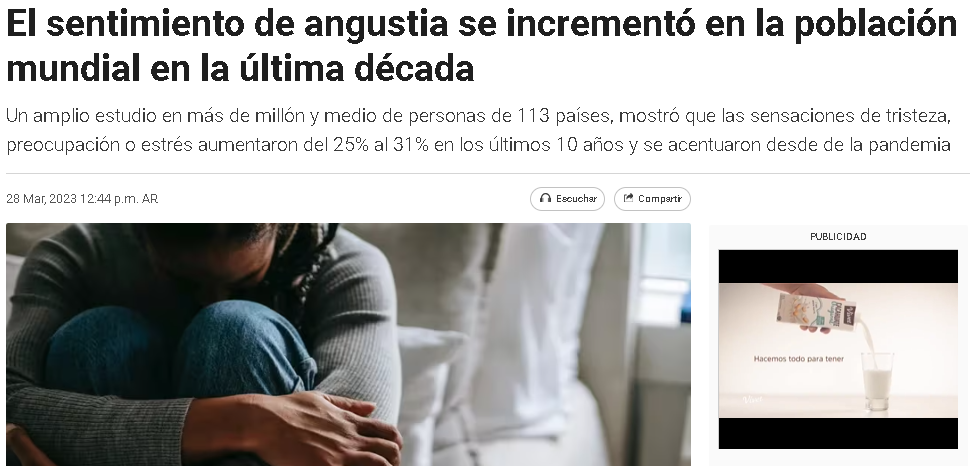 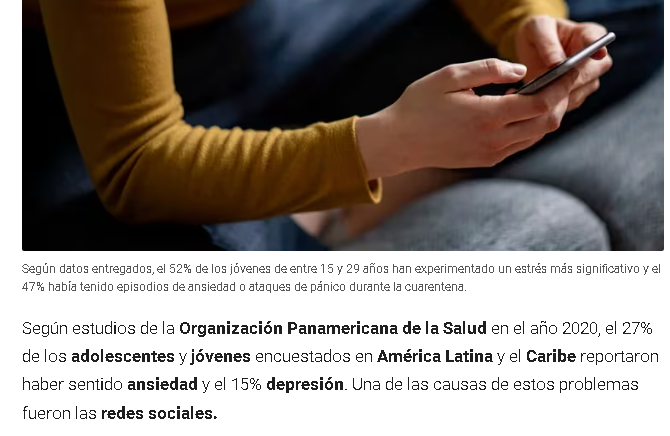 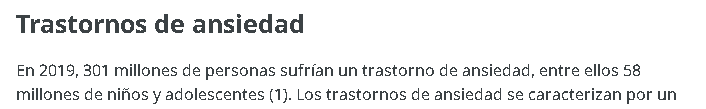 Filipenses 4:2-9
“Ruego a Evodia y también a Síntique que se pongan de acuerdo en el Señor. 3 Y a ti, mi fiel compañero, te pido que ayudes a estas mujeres que han luchado a mi lado en la obra del evangelio, junto con Clemente y los demás colaboradores míos, cuyos nombres están en el libro de la vida.
4 Alégrense siempre en el Señor. Insisto: ¡Alégrense! 5 Que su amabilidad sea evidente a todos. El Señor está cerca. 6 No se preocupen por nada; más bien, en toda ocasión, con oración y ruego, presenten sus peticiones a Dios y denle gracias. 7 Y la paz de Dios, que sobrepasa todo entendimiento, cuidará sus corazones y sus pensamientos en Cristo Jesús.
8 Por último, hermanos, consideren bien todo lo verdadero, todo lo respetable, todo lo justo, todo lo puro, todo lo amable, todo lo digno de admiración, en fin, todo lo que sea excelente o merezca elogio. 9 Pongan en práctica lo que de mí han aprendido, recibido y oído, además de lo que han visto en mí y el Dios de paz estará con ustedes.
Lo que Pablo indica hacer a los filipenses…

-  Alegrarse
- Ser amables
- No preocuparse
- Orar
La paz de Dios –que sobrepasa todo entendimiento. Cuidará de sus corazones y pensamientos.

El Dios de paz estará con ustedes.
La actitud de ustedes debe ser como la de Cristo Jesús,

6 quien, siendo por naturaleza Dios,
    no consideró el ser igual a Dios como algo a qué aferrarse.
7 Por el contrario, se rebajó voluntariamente,
    tomando la naturaleza de siervo
    y haciéndose semejante a los seres humanos.
8 Y al manifestarse como hombre,
    se humilló a sí mismo
y se hizo obediente hasta la muerte,
    ¡y muerte de cruz!
Por eso Dios lo exaltó hasta lo sumo    y le otorgó el nombre    que está sobre todo nombre,10 para que ante el nombre de Jesús    se doble toda rodillaen el cielo y en la tierra    y debajo de la tierra,11 y toda lengua confiese que Jesucristo es el Señor,    para gloria de Dios Padre.

Filipenses 2:5-11
“Más del 90% de las cosas que nos preocupan
nunca suceden.”